Nederland gaat versneld verder met uitbouw zonnestroom capaciteitThe Solar Future NL V - 2013
Peter J. Segaar - Polder PV
Leiden (ZH)
www.polderpv.nl
info@polderpv.nl
Twitter: @Polder_PV
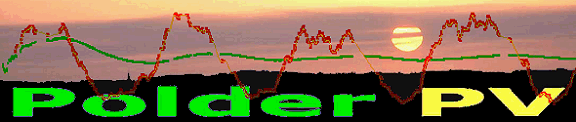 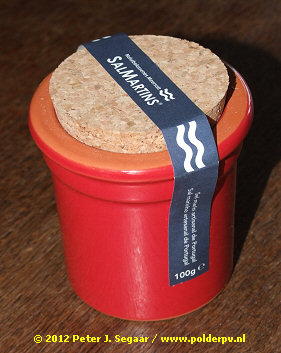 Hoofdpunten

Waar waren we gebleven ?
CBS en “aanpassingen”…
SDE, NSR
Aanbieders en inkoop acties
Groei NL PV-markt 2012
Groei potentieel markt 2013 en komende jaren
Data worden nog gepubliceerd door Polder PV
“ iets met een korreltje zout nemen “  =  iets niet helemaal voor waarheid aannemen
PPV – TSF/NL/V/230513/def
Nederland gaat versneld verder met PV-uitbouw – TSF NL V 2013 P.J. Segaar  - www.polderpv.nl
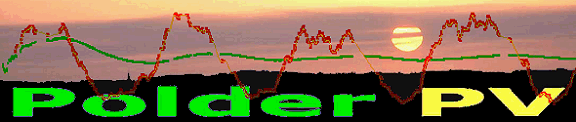 Late CBS update 2011 (lijsten PPV)
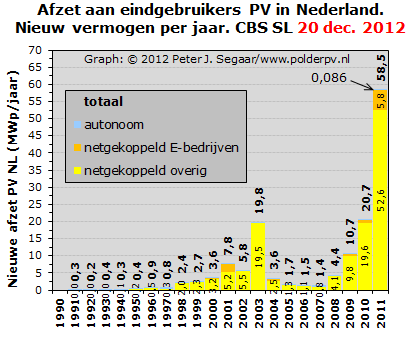 Wijzigingen
CBS:
+35%
Accumulatie 2011 CBS: 145 MWp, 59% residentieel.
Nederland gaat versneld verder met PV-uitbouw – TSF NL V 2013 P.J. Segaar  - www.polderpv.nl
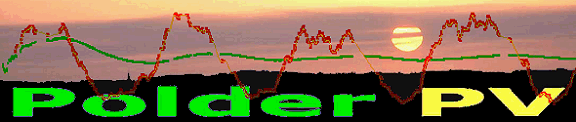 Doorlopende inventarisaties van Polder PV: 4 mei 2013 plm. 812 aanbieders PV in NL(factor 6,8x niveau voorjaar 2010!)
CBS
Motto: “het is ietwat drukker geworden” bij het aanbod…
Nederland gaat versneld verder met PV-uitbouw – TSF NL V 2013 P.J. Segaar  - www.polderpv.nl
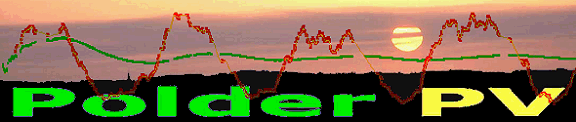 Enkele karakteristieken bij PV-aanbod NL
31 “PV-groothandels” (4 in BEL of LUX)
5 “niet-PV” groothandels
9 energiebedrijven
28 buitenlandse bedrijven
Talloze web shops
Veel installatiebedrijven voor zichzelf begonnen
Zij-instromers (bijv. stukadoors, zonneluifel-winkels, een modezaak, …)
Verpletterend aanbod een- weinig-mans bedrijven
“Wij zijn PV-specialist” meest gevonden one-liner…
Meest gebruikte werving: subsidie, subsidie, subsidie
Nederland gaat versneld verder met PV-uitbouw – TSF NL V 2013 P.J. Segaar  - www.polderpv.nl
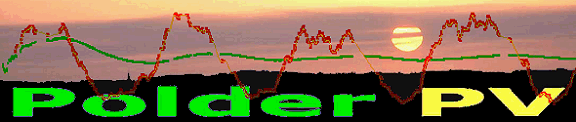 Vertegenwoordiging aanbieders van PV-modules en –systemen bij NL branche organisatie Holland Solar
Inventarisatie T.S.F. IV 24 mei 2012 door Polder PV:
53 van 298 aanbieders lid = 17,8%

Inventarisatie T.S.F. V 15 mei 2013 door Polder PV:
78 (+ 47%) van 812 (+ 172%) aanbieders lid = 9,6%

Van 812 aanbieders zijn er 98 supporter van Afase, 12,1%!

Hoeveel leden HS hebben inmiddels Zonnekeur?
Hoeveel niet-leden HS hebben inmiddels Zonnekeur?www.depk.nl    www.kbi.nl
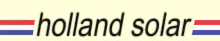 Nederland gaat versneld verder met PV-uitbouw – TSF NL V 2013 P.J. Segaar  - www.polderpv.nl
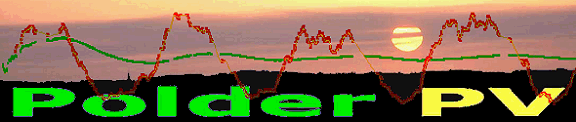 De markt drivers
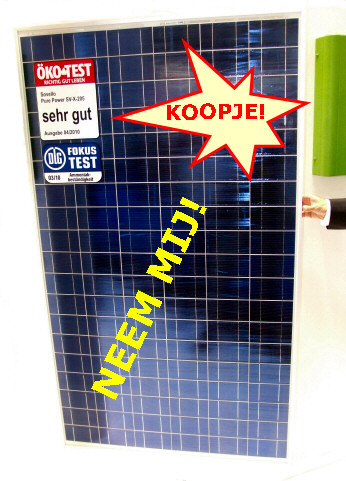 Goedkope zonnepanelen.
Salderen in al haar hoedanigheden.
SDE ( >> CertiQ).
Inkoopacties NL fenomeen.
Nationale Subsidie Regeling (AgNL).
Duurzaamheid gemeentes (PV op eigen daken).
“Essent” / “NUON” verkoop gelden >> provincies.
EIA, VAMIL… Boeren, bedrijven (rap toenemend)
“Wij willen uw dak”.
Het “buren hebben PV – ik wil ook” effect.
Lokale energie coöperaties.
MVO implementatie bedrijfsleven.
Nederland gaat versneld verder met PV-uitbouw – TSF NL V 2013 P.J. Segaar  - www.polderpv.nl
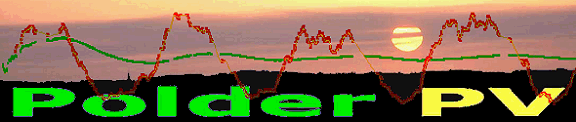 CertiQ / SDE kabbelt voort: relatief lage volumes
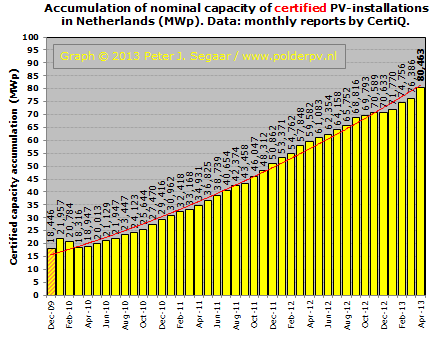 Accumulatie 1 apr. 2008 – 1 mei 2013 cf. maandrapportages: 68,2 MWp SDE met 10.310 PV-systemen (6,6 kWp/inst.). 

Bijbouw CertiQ 2012: 20,9 MWp (1,7 MWp/maand, 1 mei 2013)
Nederland gaat versneld verder met PV-uitbouw – TSF NL V 2013 P.J. Segaar  - www.polderpv.nl
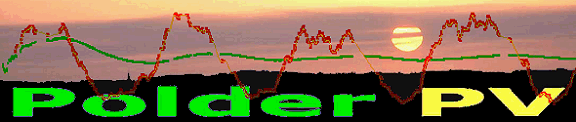 Inkoopacties: “uniek” NL fenomeenhttp://www.polderpv.nl/inkoopacties_Nederland.htm
Status mei 2013: 116 acties (TSF mei 2012: 77 acties).
Zeer divers pluimage.
Klein/lokaal (paar 10-tal kWp) tot fors/landelijk (WWZ 10 MWp, VEH 6,2 MWp, N&M 4,3 MWp, eind 2012).
Meestal zeer sterk “kosten” gedreven in eerste jaren > potentiële risico’s.
Vraag is: hoe toekomstbestendig is het fenomeen?
Nederland gaat versneld verder met PV-uitbouw – TSF NL V 2013 P.J. Segaar  - www.polderpv.nl
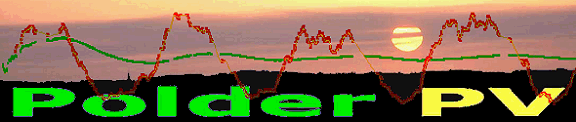 Inkoopacties zonnepanelen Nederland
“Forecast 2013 totaal gerealiseerd vermogen: 15.000 kWp” (organisator 1 v/d acties)
Potentieel realisatie “echte” inkoop acties PV: voorlopig >100 MWp in totaal.
63% commerciële initiatieven / landelijke acties.
Met voorhanden zijnde info realisaties schatting:
Vóór 2011 <700 kWp.
2011: 11,5 MWp.
2012: plm. 50 MWp incl. eerste projecten huurw.
Gepland / deels uitvoering 2013: plm. 58 MWp?
Nederland gaat versneld verder met PV-uitbouw – TSF NL V 2013 P.J. Segaar  - www.polderpv.nl
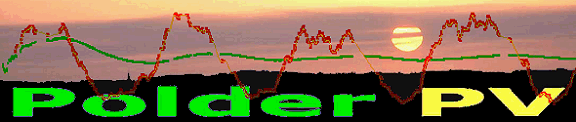 De “niet door HS gewilde” NSR werd ingevoerd: 
Verloop aanvragen 2-7-’12 –> 14-5-’13
MEUR 50,9 tot en met 28-12-2013. Buiten SDE!
14 mei 2013 30% van budget over
Ruim 63.000 aanvr.
2012: 103,48 MWp beschikt AgNL = realisatie aanvrager
Potentie 2012-2013: 260 MWp / + 90.000
Detail data op PPV
Nederland gaat versneld verder met PV-uitbouw – TSF NL V 2013 P.J. Segaar  - www.polderpv.nl
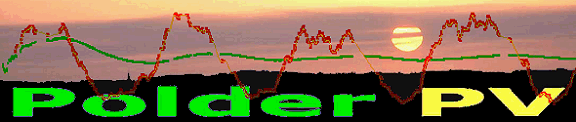 Jaargroei prognoses 2012 - forse spread
Nederland gaat versneld verder met PV-uitbouw – TSF NL V 2013 P.J. Segaar  - www.polderpv.nl
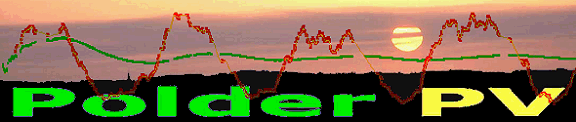 Groeiscenario 2012 150 MWp
Gecertificeerde & on-gecertificeerde volumes
Nederland gaat versneld verder met PV-uitbouw – TSF NL V 2013 P.J. Segaar  - www.polderpv.nl
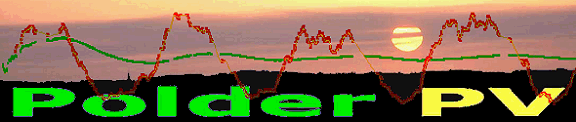 Aantallen PV-installaties Nederland – registraties en speculaties
+ PIR opgaves
NSR 2012: 2 juli – 31 dec. 35.407 inst. “gerealiseerd”
Nederland gaat versneld verder met PV-uitbouw – TSF NL V 2013 P.J. Segaar  - www.polderpv.nl
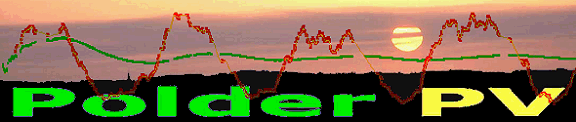 Vermogen PV-installaties Nederland – registraties en speculaties
431
390-
340
Surprise!
+ PIR opgave 8-5-’13
2012-13: CBS + NSR + SDE
NSR 2012: 2 juli – 31 dec. 103,48 MWp “gerealiseerd”
Nederland gaat versneld verder met PV-uitbouw – TSF NL V 2013 P.J. Segaar  - www.polderpv.nl
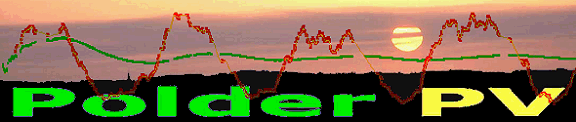 Consequenties jaargroei 2012
Mogelijke nationale accumulatie (8 mei 2013, 100.000 systemen): 340-390 MWp.
>> Eind 2012 accumulatie PV geschat op minimaal een traject van 270-320 MWp.
>> Dan mogelijk jaargroei 2012 (CBS eind 2011: 145): minimaal een traject van 125-175 MWp.
Kan zelfs richting 200 MWp gaan.
Bij 175 MWp geen “verdubbeling” t.o.v. jaargroei 2011 (CBS: 58,5 MWp), maar een factor 3 maal zo veel.
Voor accumulatie:  factor 2 >> “normale” groeimarkt.
Vraag: Betrouwbaarheid PIR en/of CBS cijfers?
Nederland gaat versneld verder met PV-uitbouw – TSF NL V 2013 P.J. Segaar  - www.polderpv.nl
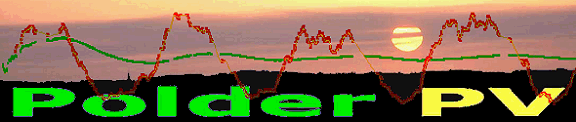 Surprise nr. II: cijfers Enexis / netbeheerders
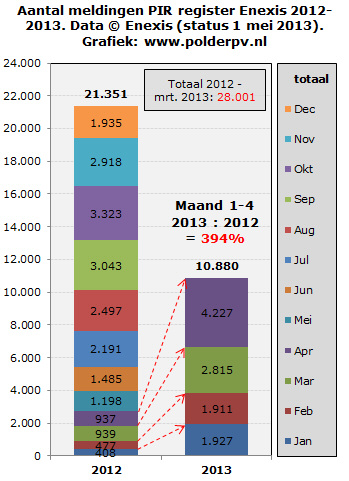 Rappe groei meldingen ’12-’13
Jan-Apr: 2.761 >> 10.800 = 394%!
Enexis 1 mei 2013: 153 MWp
Enexis heeft 32,5% van alle elektrische aansluitingen.
Voorzichtig met extrapoleren!
Nederland gaat versneld verder met PV-uitbouw – TSF NL V 2013 P.J. Segaar  - www.polderpv.nl
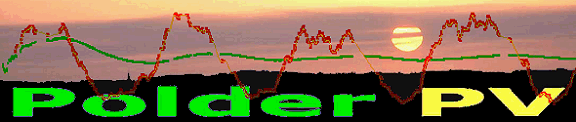 Inkoopacties & NSR: impact op markt.Speculatie potentieel jaargroei 2013.
AFASE
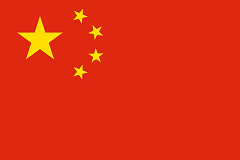 EU ProSun
2012 prognose Polder PV 175 MWp: EurObserv’ER Photovoltaic Barometer, april 2013.
Nederland gaat versneld verder met PV-uitbouw – TSF NL V 2013 P.J. Segaar  - www.polderpv.nl
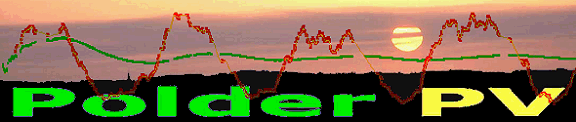 Surprise III: Verwachting groei komende jaren, op basis van “4 GWp in 2020” (N.A.Z.) – 8 GWp Sinke
NB:  “104” / “138” MWp  groei 2013 véél te laag indien 175 MWp 2012!!“Max.” scenario 345 / 60 komt op jaargroei 2013 van 207 MWp: veel te laag!
Nederland gaat versneld verder met PV-uitbouw – TSF NL V 2013 P.J. Segaar  - www.polderpv.nl
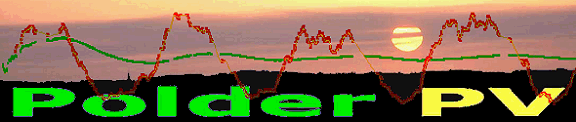 NL moet ondanks forse groei nog veel inhalen
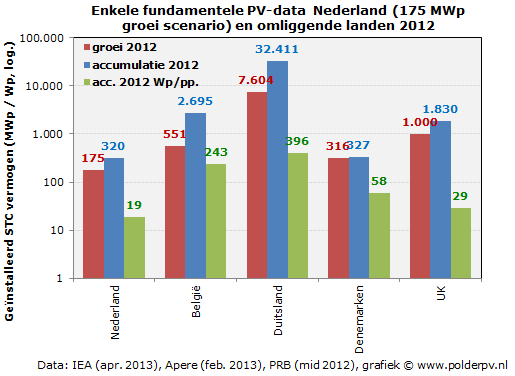 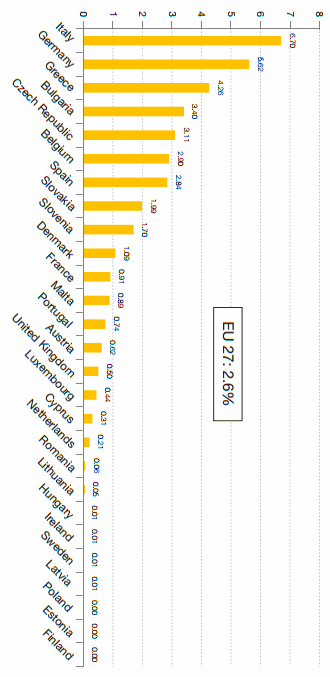 2012
NL: 0,21%  (NB: 125 MWp acc. 2012)
© EPIA: Global Market Outlook 2013-2017 >>>
Nederland gaat versneld verder met PV-uitbouw – TSF NL V 2013 P.J. Segaar  - www.polderpv.nl
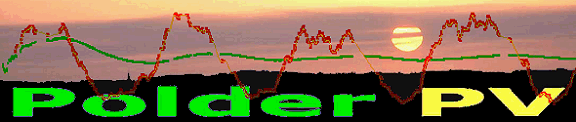 HEET VAN DE NAALD:© CBS 23 MEI 2013 5H35
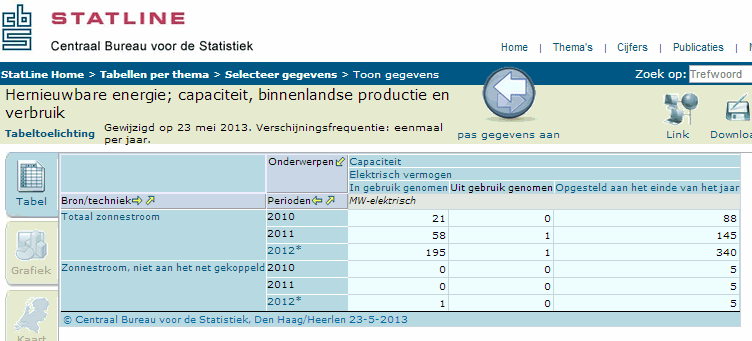 Met de complimenten van Polder PV!
Nederland gaat versneld verder met PV-uitbouw – TSF NL V 2013 P.J. Segaar  - www.polderpv.nl
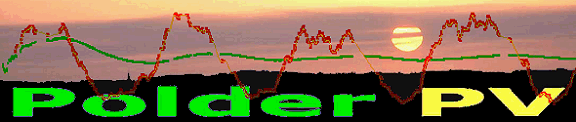 2013: another fine year for solar Dutch styleZum wohl!
Nederland gaat versneld verder met PV-uitbouw – TSF NL V 2013 P.J. Segaar  - www.polderpv.nl
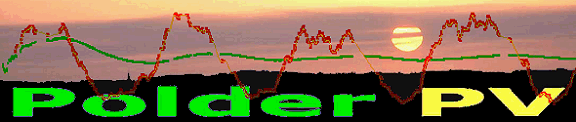